Clasificación y enlaces químicos
Área Académica: Licenciatura en Ingeniera Industrial

Profesor(a):  Pérez Sánchez  Blasa

Periodo: Enero-junio 2017
Enlaces químicos
Resumen
Cuando los elementos reaccionan, sus átomos deben colisionarse. Esa colisión determina la clase compuesto que se genera.
Las fuerzas que mantienen unidos a los átomos para formar moléculas se llaman Enlaces químicos.


Keywords: Enlace químico
Chemical links.
Abstract
When the elements react, their atoms must collide. That collision determines the class that is generated.
The forces that hold atoms together to form molecules are called chemical links.


Keywords: chemical links
La molécula
Una molécula es un agregado de, por lo menos, dos átomos en una colocación definitiva que se mantienen unidos a través de fuerzas químicas (también llamadas enlaces químicos).
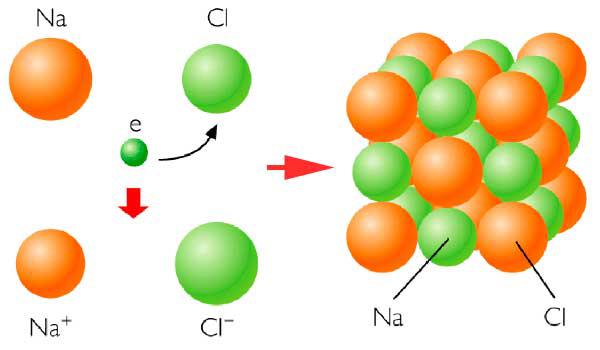 Blog de MelissaHerrera375600 × 350
Enlace Químico
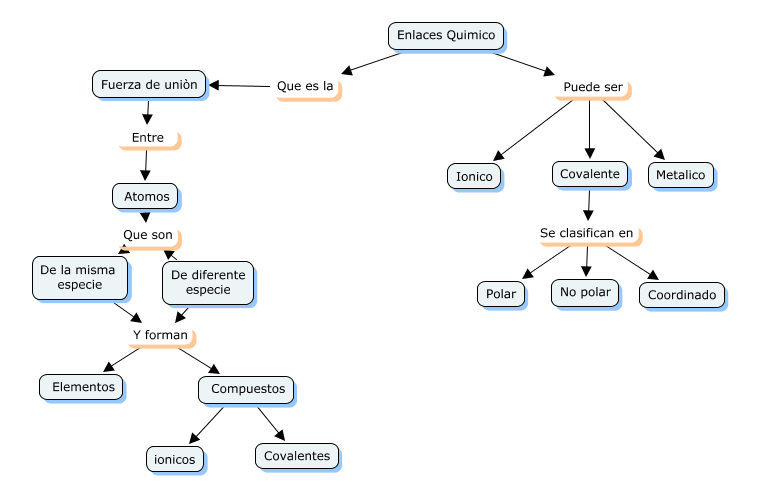 Enlace Químico
La fuerza que mantienen unidos a los átomos para formar moléculas de llaman enlaces químicos.
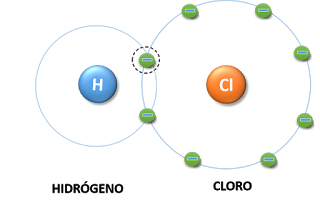 www.quimicas.net320 × 205
Regla del octeto
Ganan, pierden o comparten electrones para lograr una estructura atómica estable y similar a la de un gas raro o noble  (VIII A)
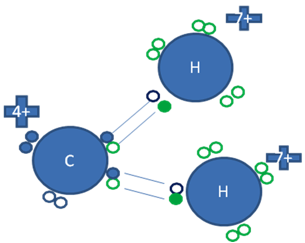 Todos los gases nobles Excepto el Helio tienen 2 ē
www.textoscientificos.com305 × 243
Regla del octeto
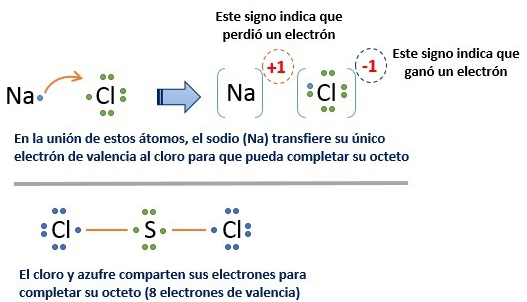 Quimica532 × 311
Representación de enlaces con la estructura de Lewis.
Los electrones de los orbitales externos se indican por medio de puntos o cruces alrededor del elemento.
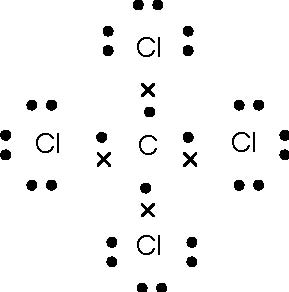 Tabla periodica y propiedades de los elementos
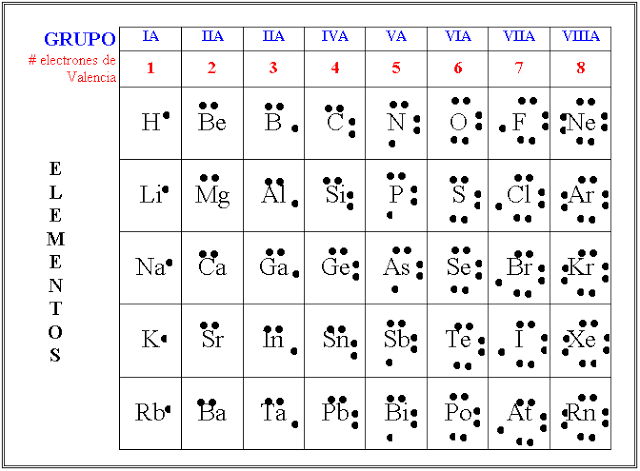 Actividad 3.1640 × 471
Clasificación de los Enlaces Químicos
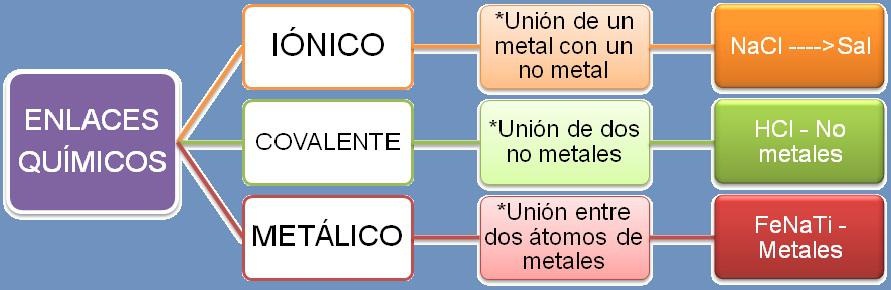 jesica623.blogspot.com891 × 290
Enlace Ionico
Ocurre cuando hay trasferencia completa de electrones de un átomo a otro.
El que pierde átomos se transforma en Ion Positivo o catión.
El que  acepta los átomos se transforma en ion negativo o anión.
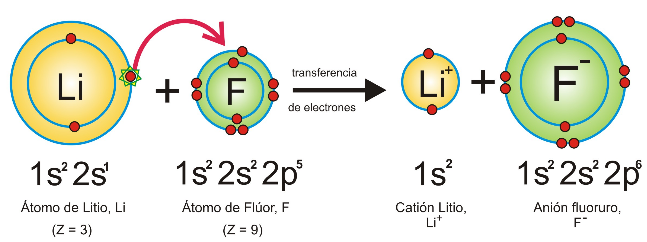 Blog - Educastur647 × 242
Enlace Covalente
Se forma cuando dos átomos comparten electrones provenientes de cada uno de ellos 
Se divide en tres los cuales son:

 Polar 
 No polar 
 Coordinado.
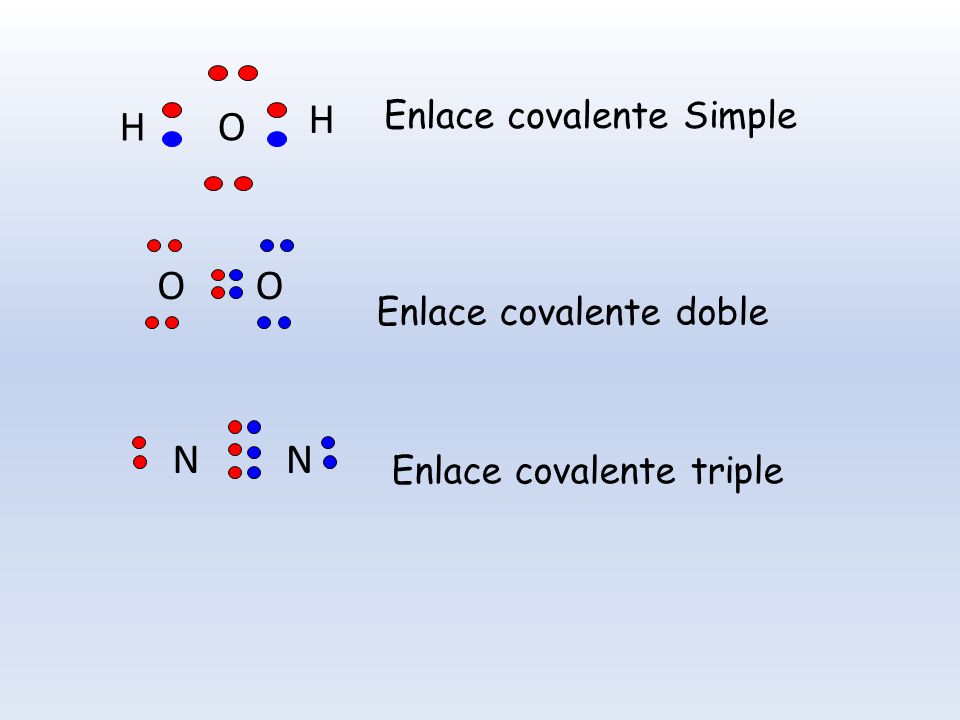 SlidePlayer960 × 720
Enlace Covalente simple , doble y triple
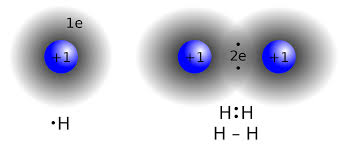 Simples: Por cada dos átomos que se combinan, hay un par de electrones compartidos (un enlace)
Ciencias de Joseleg
Enlace Covalente simple , doble y triple
Doble: Cuando comparten mas de un par de electrones entre ellos.
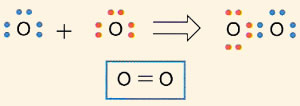 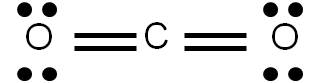 Pontificia Universidad Católica del Perú
www.ziencia.com
Clasificación de los Enlaces Químicos
Triple: Cuando los átomos comparten tres pares de electrones se unen en un enlace triple.
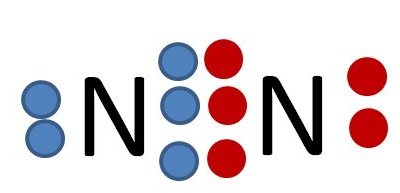 elpaulofreire.es
Enlace covalente Polar
Los átomos que forman sus moléculas están unidos mediante los enlaces covalentes, pero ganara el que tenga electronegatividad mayor(mayor numero en su octeto)
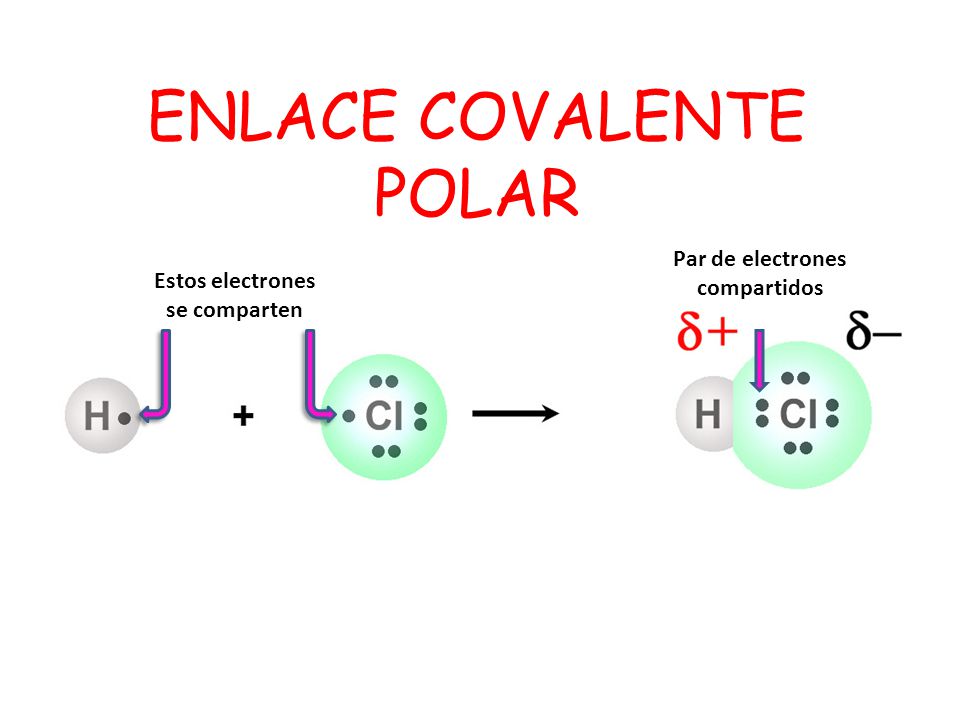 slideplayer.es960 × 720
Enlace Covalente No polar
Son aquellos de la misma especie ,que comparten y se distribuye por igual sus cargas eléctricas
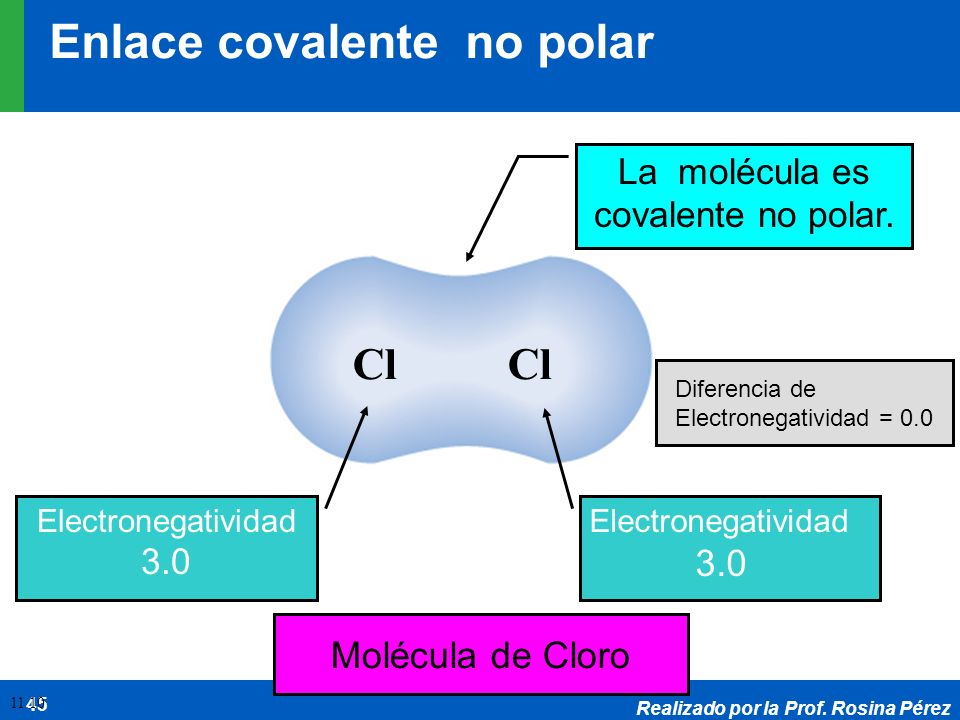 SlidePlayer960 × 720
Enlace Covalente Coordinado
Se lleva a cabo cuando uno solo de los átomos entrelazantes aporta el par electrónico. Una vez formado el enlace dicho par se comparte como enlace covalente.
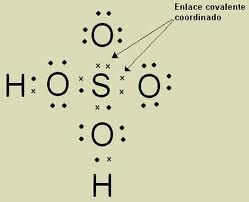 Wikipedia249 × 202
Enlace Covalente Coordinado
Google Docs675 × 300
Enlace Metálico
Los metales son brillantes, maleables, dúctiles y buenos conductores de calor y de la electricidad, la estructura de los metales y la naturaleza de los enlaces metálicos.

Los metales están compuestos por iones positivos , estrechamente unidos en solidos cristalinos, estos iones positivos están rodeados.
Cuando un electrón fluye alejándose, otros se desplazan para ocupar su lugar,  debido a la atracción electrostática entre los cationes y los electrones, esta es la naturaleza de los enlaces metálicos de que mantiene junto a un metal. Los enlaces metálicos con mucho mas débiles que los enlaces iónicos y covalentes.
El mar de electrones de gran movilidad es el responsable del brillo de los metales
www.upv.es464 × 253
Referencias
Recio del Bosque, F. H. (2012). Química Inorgánica. Mexico: McGRAW-HILL/INTERAMERICANA EDITORES S.A DE C.V.
Hein M. & Arena S. (2003). Fundamentos de Química 10 ed., Thompson